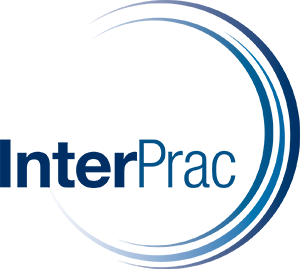 Advice Templates & CRM
InterPrac Financial Planning
September 2020

Vaishnavi Joshi (VJ), Key Account Manager
Peter Panigiris, Senior Business Development Manager
Points to be noted…
All attendees are requested to be on mute to avoid background noises during the session.
Please type your questions at the end of the session by using the ‘Chat’ functionality of Zoom and we will try to answer them.
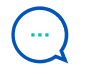 If we are not able to answer any of your questions, then we will take them offline and engage with you post the session.
If you do not get a chance to ask your question or if we run out of time, then please feel free to reach out to us post the session.
2
Agenda
Overview of the new ‘Help Centre’
Our CRM and how to get the best out of it
Planbuilder and InterPrac’s templates
Midwinter’s Product Roadmap
Overview of the Key Risk Indicator Solution (KRIS)
Questions
3
Our CRM and getting the best out of it
Comprehensive Fact Finding capability  – Including the ability to add in custom fields to suit your practice
Complete reporting functionality – utilising rich data, AdviceOS has the ability to drill down to all sorts of depths
Compliance management, such as Opt-in, FDS, commission feeds and insurance management
Additional Advanced Admin functionality that allows for bulk actions, and campaign management
Planbuilder wizard for pulling together various modules to create advice documents
4
Where are we going?
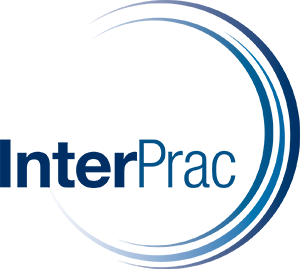 Indicative only
Config Wizard
Interactive knowledge base
Omnium
Address Validation
Model Office
Calendar Integration 
with workflow
Support Chatbot
Multifactor authentication
Calendar Integration
Scheduled Reports
AOS Document Editing
Template Validator Tool
AOS Survey Prompt
Modular Fact Find
Internal Page 
Analytics Ph1
Wording Tags
Model Office SOA
Internal Page Analytics Ph2
D2C/B2C Digital Advice
Commission Mgt
Portfolio Engine - CGT
Multigoal to C&C
Data Validity & Completeness
User Dashboard
Multigoal
Aged Care
Portal to Multigoal
Robo Servicing
Robo Portfolio
Workflow Tool
Sonata Integration
KRIS
Moneysoft
Template Formatting
Licensee Mgt
Persistent Help Button
Configurable Portal
Easybroker Integration
Frisk Integration
MyProsperity
Xeppo Integration
AML/CTF Verification
Class Integration
Digital Signatures
FinoComp Integration
ESG
Living SOA Ph 2
Int’l Analysis
Living SOA Ph 1
BI
NZ
UK
Multi
Currency
5
Key Risk Indicator Solution (KRIS)
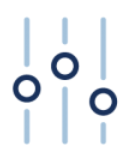 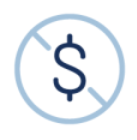 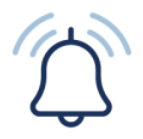 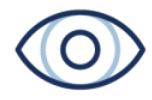 $0 ImplementationThere is no set-up costor effort required to getstarted with KRIS
Real time alertsAdvisors and licensees receive real time alerts for potential compliance issues
Simple and IntuitiveKRIS uses data already entered in AdviceOS and displays alerts in a simple and intuitive dashboard
Customise AlertsDefine custom alerts based on the data that matters most to your AFSL
6
Recording Link
Meeting Recording:
https://us02web.zoom.us/rec/share/znBGuG3glWRpRWr2xp2YanqjEnUtih8J5049kz1ox-VZECaQfvkpIbtvKRgS6qSR.5dTwlLgR3j6EuMFj
7
THANK YOU
8